Broadcaster Relocation Fund WorkshopExpanded Presentation
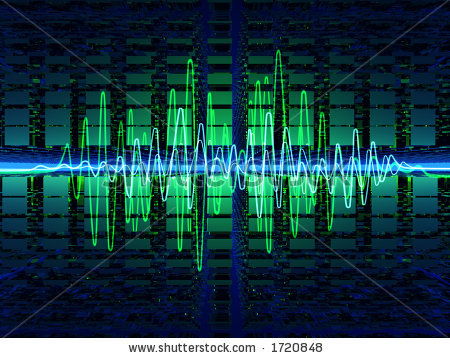 June 25, 2012
Presented by:
Jay Adrick, Vice President 
Broadcast Technology
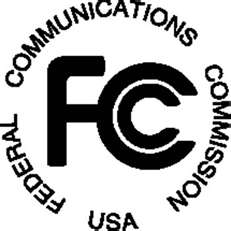 Likely Scenarios for Station Channel Changes
Channel change within the technical limits of the existing transmitter and antenna
Transmitter employs currently supported technology
Estimated that <5% of stations in this category
Channel change beyond the technical limits of the existing  supported transmitter and antenna
Transmitter employs currently supported technology
Estimated about 40% stations in this category
Channel change beyond the technical limits of the existing              un-supported transmitter and antenna
Transmitter is no longer supported due to technology obsolescence
Estimated  about 55% stations in this category
Station Issues During Channel Change
How to remain “On Air” during a channel change?
Typical effort to change channel on transmitter in most cases will require multiple days of down time
Either a temporary transmitter or a new replacement transmitter will be required – most probably a new transmitter will be required
In limited instances there may be two transmitters
Tower structures must be able to support the addition of  temporary antennas and feed lines during the transition
Revised EIA specs show that many towers will be overloaded
Is building space and power available for a second transmitter during transition?
Station Issues During Channel Change
Addressing local zoning law and regulations related to facilities modification and antenna/tower changes.
Issues are both timing and cost
Engineering considerations related to building modifications, site surveys, tower loading evaluation, etc.
Issues are both timing and cost
How to reimburse if a station has 2 transmitters…1 main and 1 alternate or multiple sites?
Industry Issues During Channel Change
Limited number of qualified tower crews to change out antennas and feed lines
See next slide for more details
Limited number of technical crews to retune existing or install new transmitters
Manufacturing capacity for replacement antennas, channel filters, RF line systems and transmitters
How to deal with and compensate stations when a common antenna facility is involved
How to deal with and compensate stations located at a common antenna site that do not change channel but are impacted by adding a first adjacent channel station to the common site
Industry Issues During Channel Change
There is a total of 14 tower crews in the US that have the skills, training, equipment and insurability to remove and replace heavy television transmitting antennas on tall towers
The typical broadcast TV antenna replacement job including a temporary antenna will take from 3 to 6 weeks to complete
Average 5 weeks including travel
Working 52 weeks per year for 3 years, the 14 crews could do a maximum of 434 stations
Issues Presented by the Laws of Physics
Moving to lower frequency channel assignments will mean larger antennas for equal gain or lower gain for equal sized antennas
Tower loading limitations may impact the size of antenna or drive additional cost to reinforce the tower structure
Lower gain antennas will require  higher transmitter power to provide equal coverage
Ties back into industry issues (i.e., limited number of tower crews)
What We Do Not Know
How many stations will move and to what frequencies?
What will be the impact of the move for each individual station based on their unique equipment and needs?
Over what period of time will the channel change  process occur?
Start date
End date
Transition period
Will the channel change process take place across a region, by DMA or by auction market?
Where Reimbursement May Be Needed
Engineering study
Transmitter(s)
Transmitter installation
Channel filter
Antenna
Tower rigging
Permits
Building modifications
Electrical service modifications
Leasing temporary antenna and transmission line
Tower loading study
Proof of performance testing
Coverage verification
Transmission line
Channel combiners at common sites
Constructing a new tower if needed
Legal services for filing
Clean up and removal of old equipment
Channel Change – Least Impact ( <5%)
Retune transmitter to new channel
Replace Output Mask Filter
Conduct Proof of Performance testing
Begin operation on new channel
Channel Change – Moderate Impact (15%-25%)
Install temporary antenna and transmission line
Retune existing transmitter to new channel
Replace Output Mask Filter
Conduct Proof of Performance testing
Cut over to new channel
Remove original antenna
Install new antenna
Cut over to new antenna
Remove temporary antenna and transmission line
Channel Change – Likely Impact (45%-55%)
Install temporary antenna and transmission line
Modify building and electrical for additional transmitter
Install new transmitter
Install new channel mask filter
Remove original antenna
Install new antenna
Conduct system proof tests
Cut over to new channel
Remove temporary antenna and transmission line
Remove original transmitter or convert to new channel as back up transmitter
Channel Change – Almost Worst Case Impact (20%-25%)
Install temporary antenna and transmission line
Modify building and electrical for additional transmitter
Install new transmitter
Install new channel mask filter
Remove original antenna
Remove original transmission line
Install new transmission line
Install new antenna
Conduct system proof tests
Cut over to new channel
Remove temporary antenna and transmission line
Remove original transmitter or convert to new channel as back up transmitter
Channel Change – Worst Case Impact (10%-15%)
Acquire new site for tower and transmitter
Make site improvements
Build new building for transmitter
Erect new tower structure
Install new transmission line
Install new antenna
Install new transmitter
Conduct system proof tests
Cut over to new channel
Remove old antenna and transmission line
Remove old transmitter and associated equipment
Restore old site
Cost Factors for High TPO UHF Stations
Note:
These examples show “Hard” equipment costs only
Not included are permits, legal fees, engineering studies, disposal of old equipment, building modifications, tower modifications, etc.
Total with New Transmitter:  $2,558,374
* If possible
Cost Factors for Medium TPO UHF Stations
Note:
These examples show “Hard” equipment costs only
Not included are permits, legal fees, engineering studies, disposal of old equipment, building modifications, tower modifications, etc.
Total with New Transmitter:  $1,884,787
* If possible
Cost Factors for Lower TPO UHF Stations
Note:
These examples show “Hard” equipment costs only
Not included are permits, legal fees, engineering studies, disposal of old equipment, building modifications, tower modifications, etc.
Total with New Transmitter:  $1,125,475
* If possible
Questions?